MOZKOMÍŠNÍ MOK
ANATOMIE, ODBĚR
Anatomie
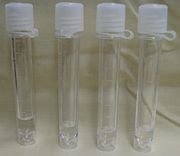 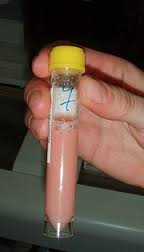 Anatomie
Anatomie
Anatomie
Indikace k odběru
Zánětlivá onemocnění
Krvácení do subarachnoideálního prostoru
Autoimunitní onemocnění
Nádorová onemocnění
Odběr
Lumbální punkce
Subokcipitální 
Ventrikulární 
Odběr vzorku z komorové drenáže
Odběr z V-P shuntu
Lumbální punkce
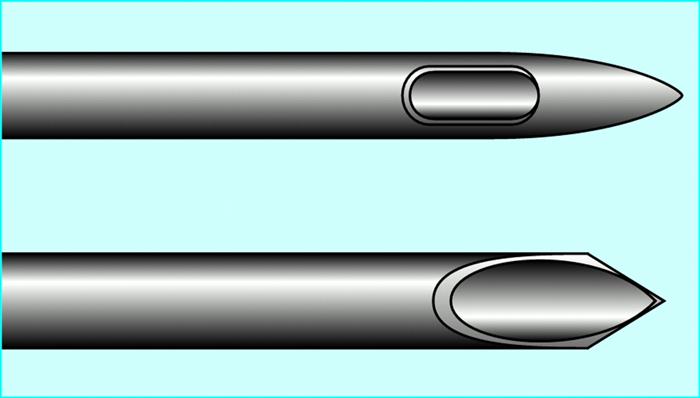 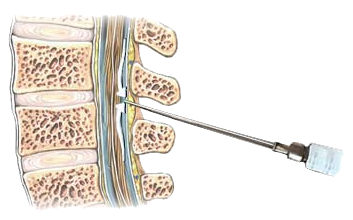 Lumbální punkce
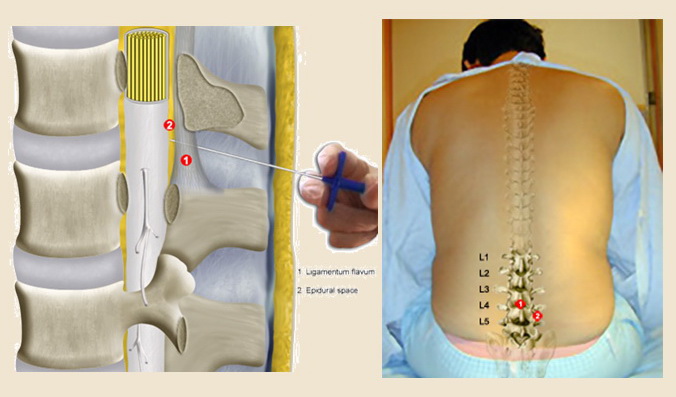 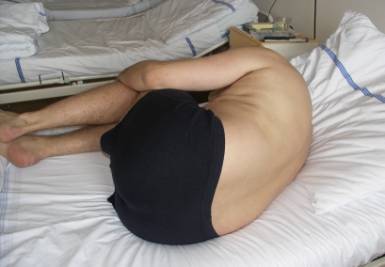 Subokcipitální punkce
Zevní komorová drenáž
Komorový katetr 
Spojovací set 
Antirefluxní sběrná komora 
Sběrný sáček 
Měřítko s posunem 
Laserové ukazovátko
Odběr z V-P shuntu
INTRATÉKÁLNÍ SYNTÉZA IMUNOGLOBULINŮ
Imunoglobuliny v likvoru
Původ:
Z krve
Lokální (intratekální) syntéza
Fyziologické hodnoty:
CSF-IgG:		12,0-40,0 mg/l
CSF-IgM:		0,2-1,2 mg/l
CSF-IgA:		0,2-2,1 mg/l
Průkaz intratekální syntézy
Kvantitativní – výpočet dle Reibera
Kvalitativní – izoelektrická fokusace
Výpočet dle Reibera
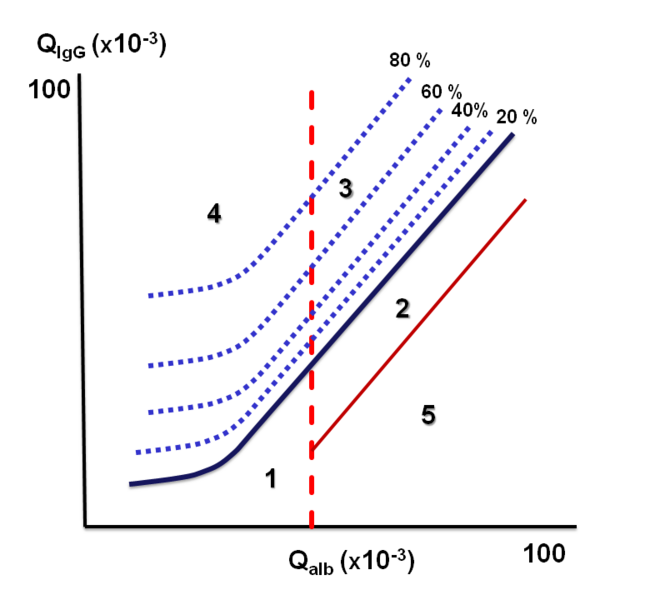 Izoelektrická fokusace
Elektroforéza v gradientu pH
Likvor a sérum současně
Významné: nález v likvoru, nepřítomnost v séru
Izoelektrická fokusace
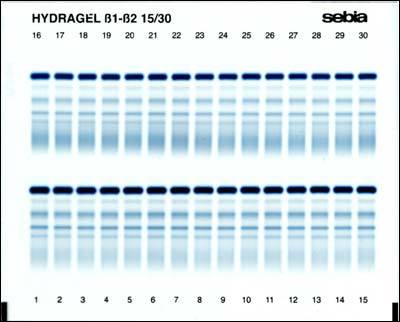 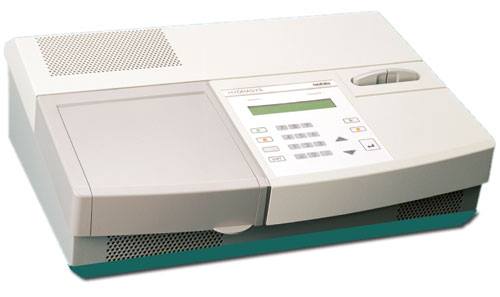 Základní typy izoelektroforeogramů